H
F
A
T
I
Two word puzzles
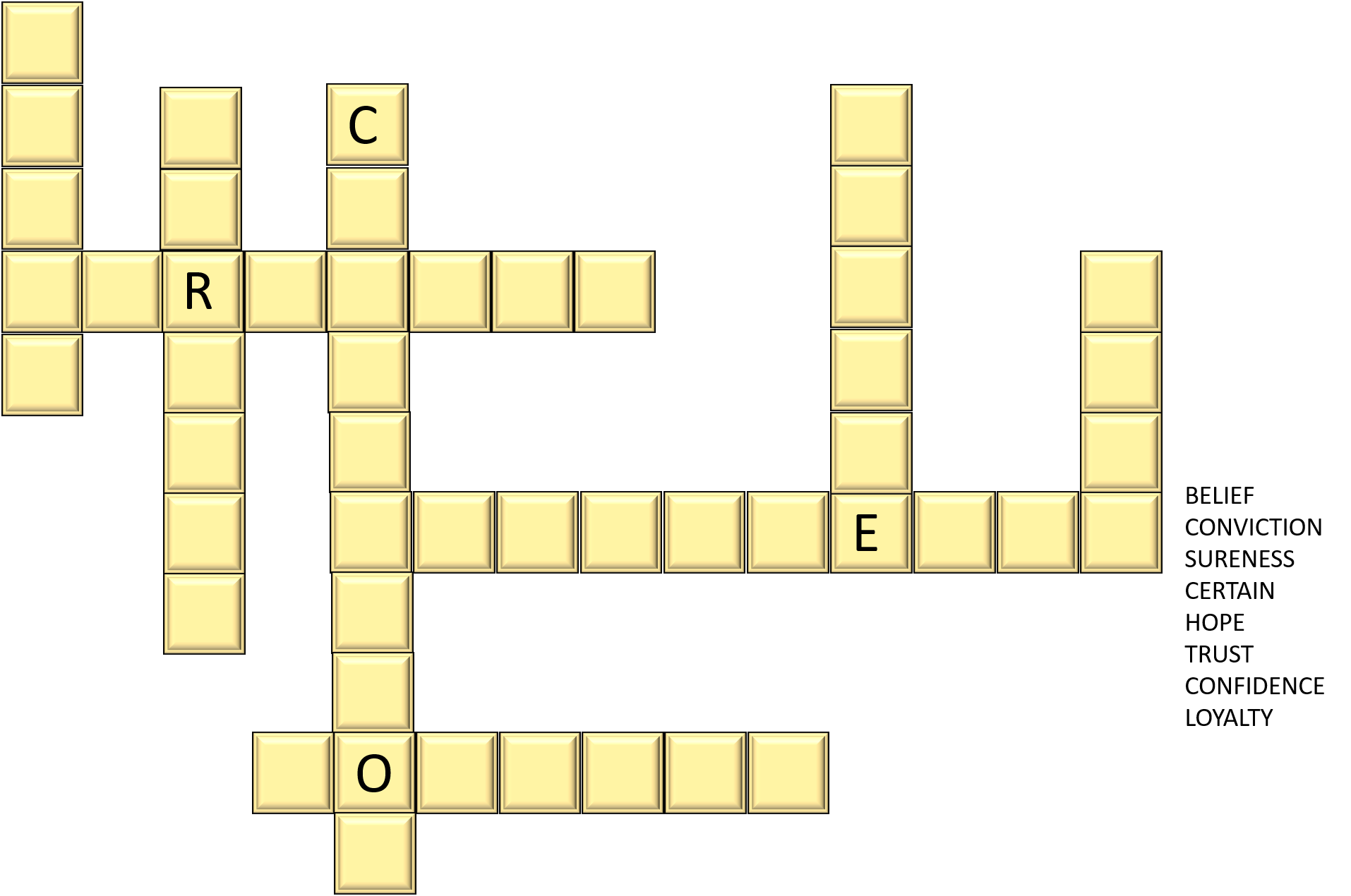 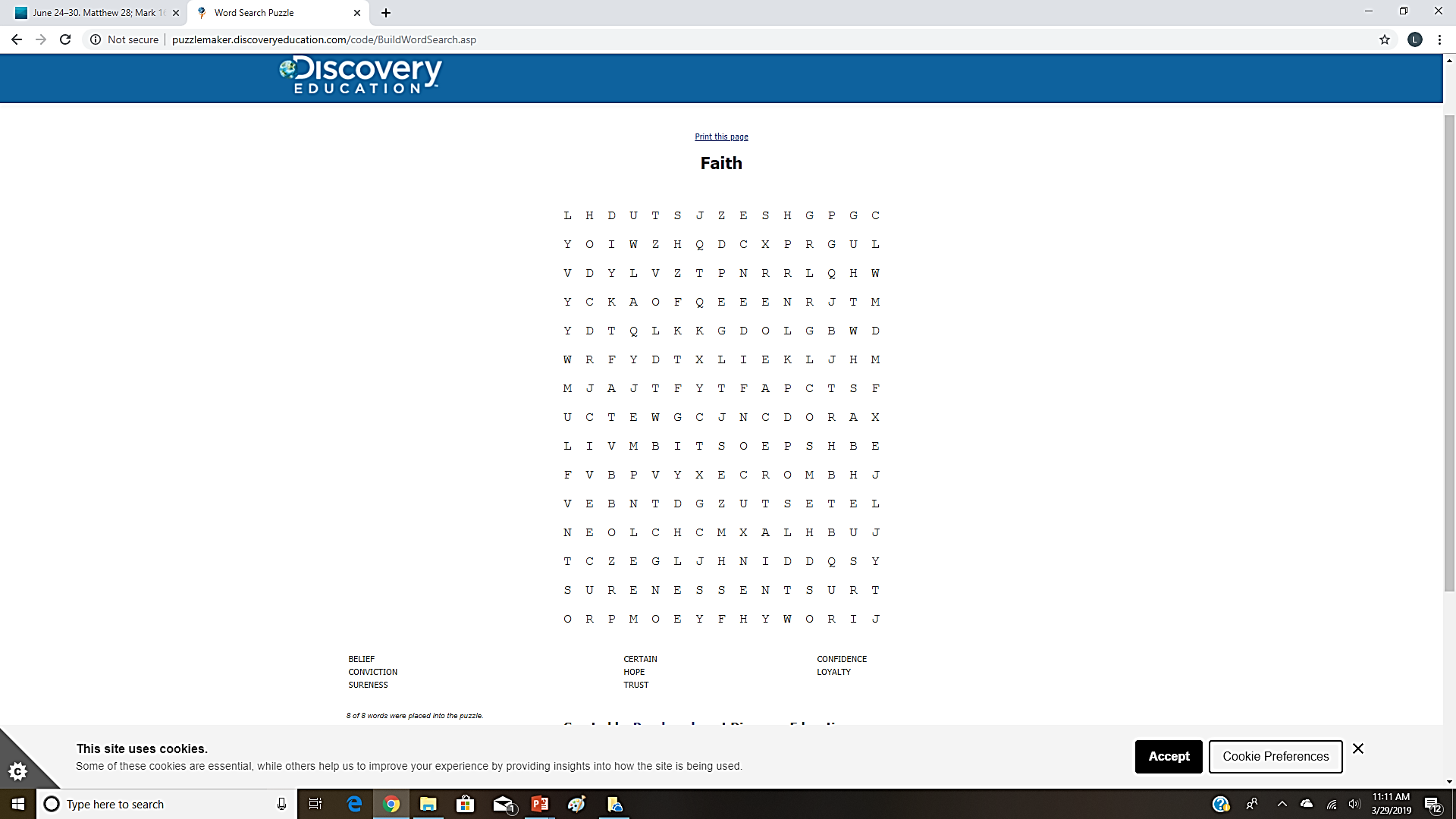 SAMPLE
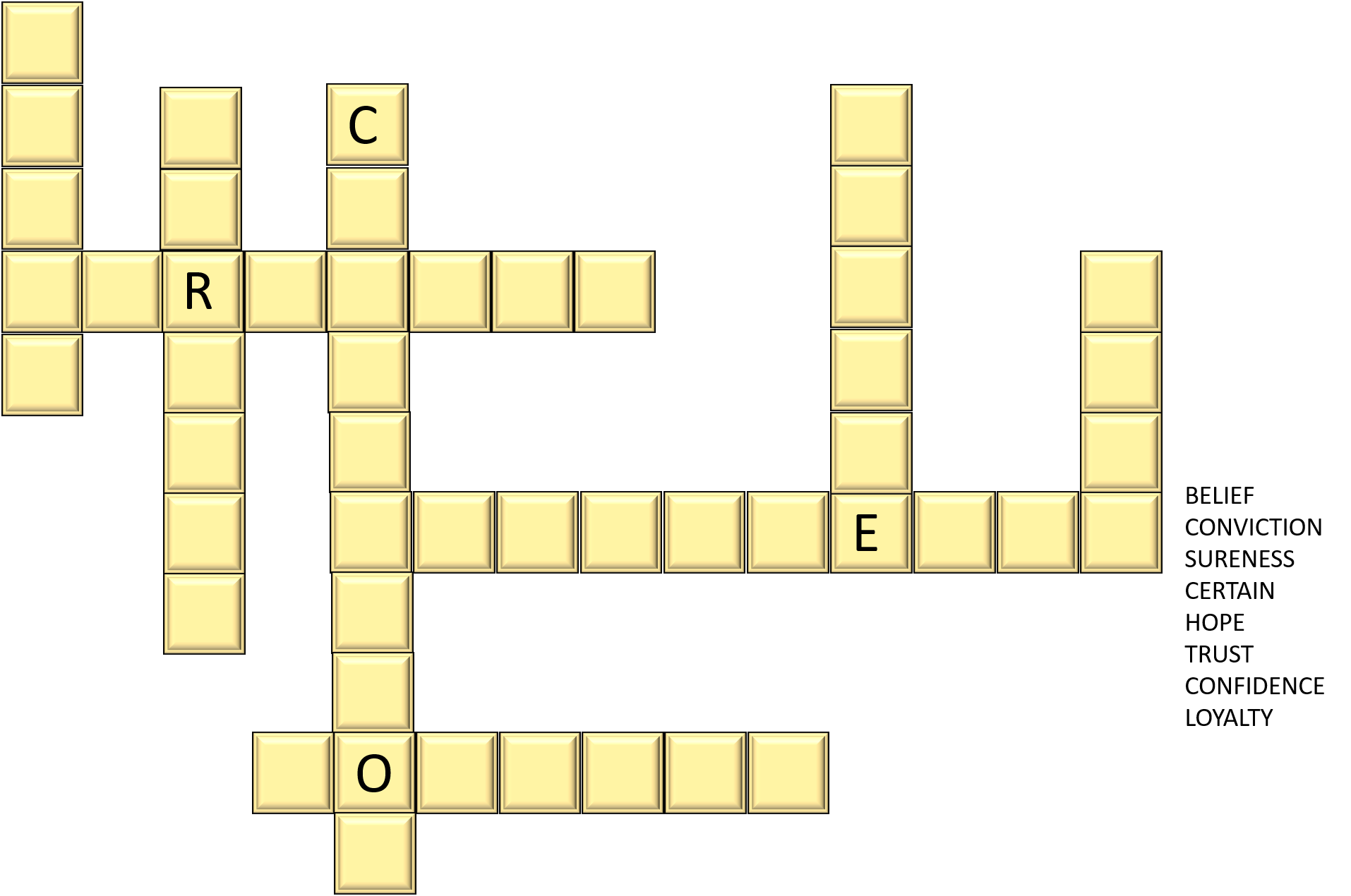 H
F
A
T
I
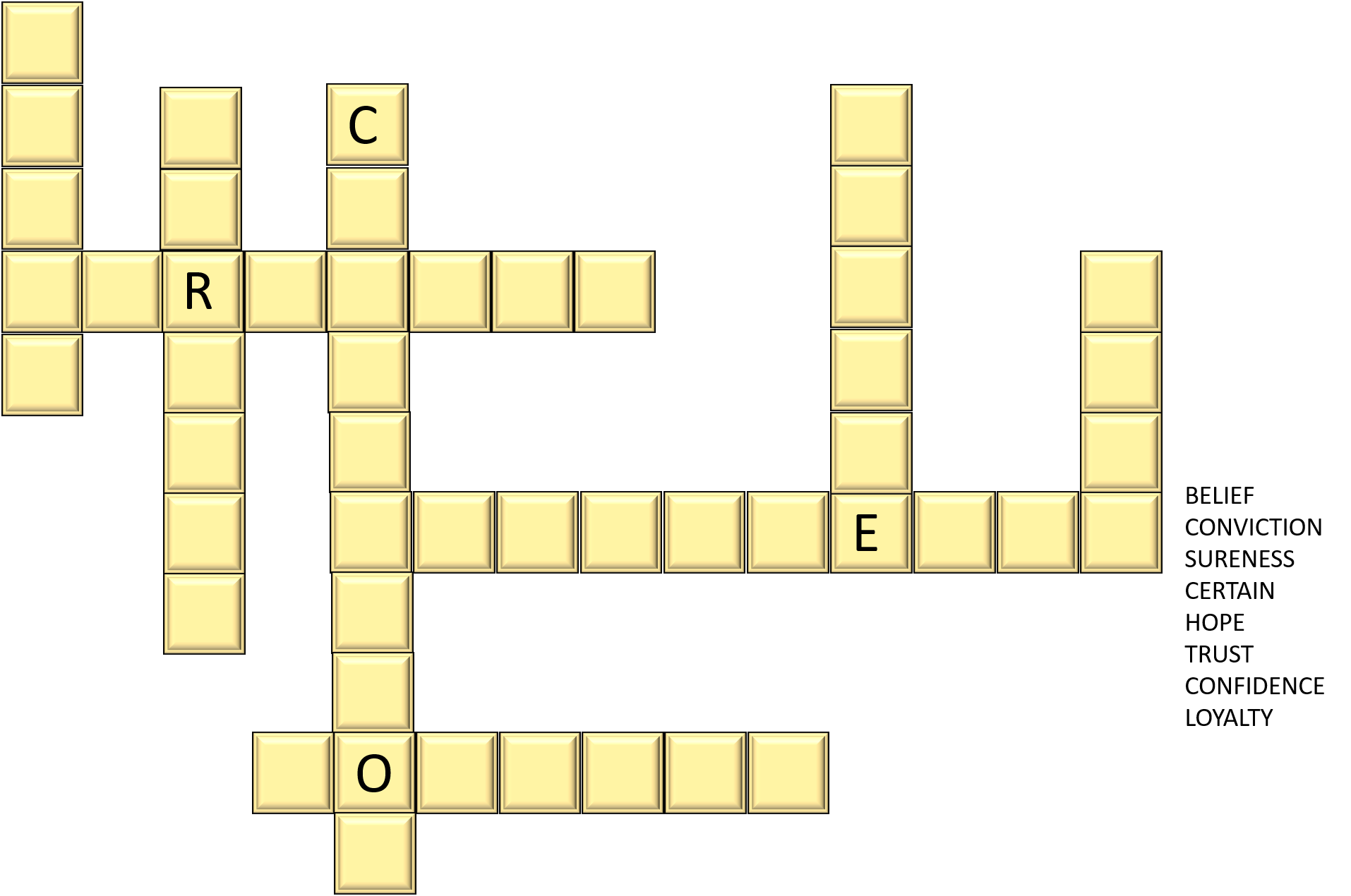 H
F
A
T
I
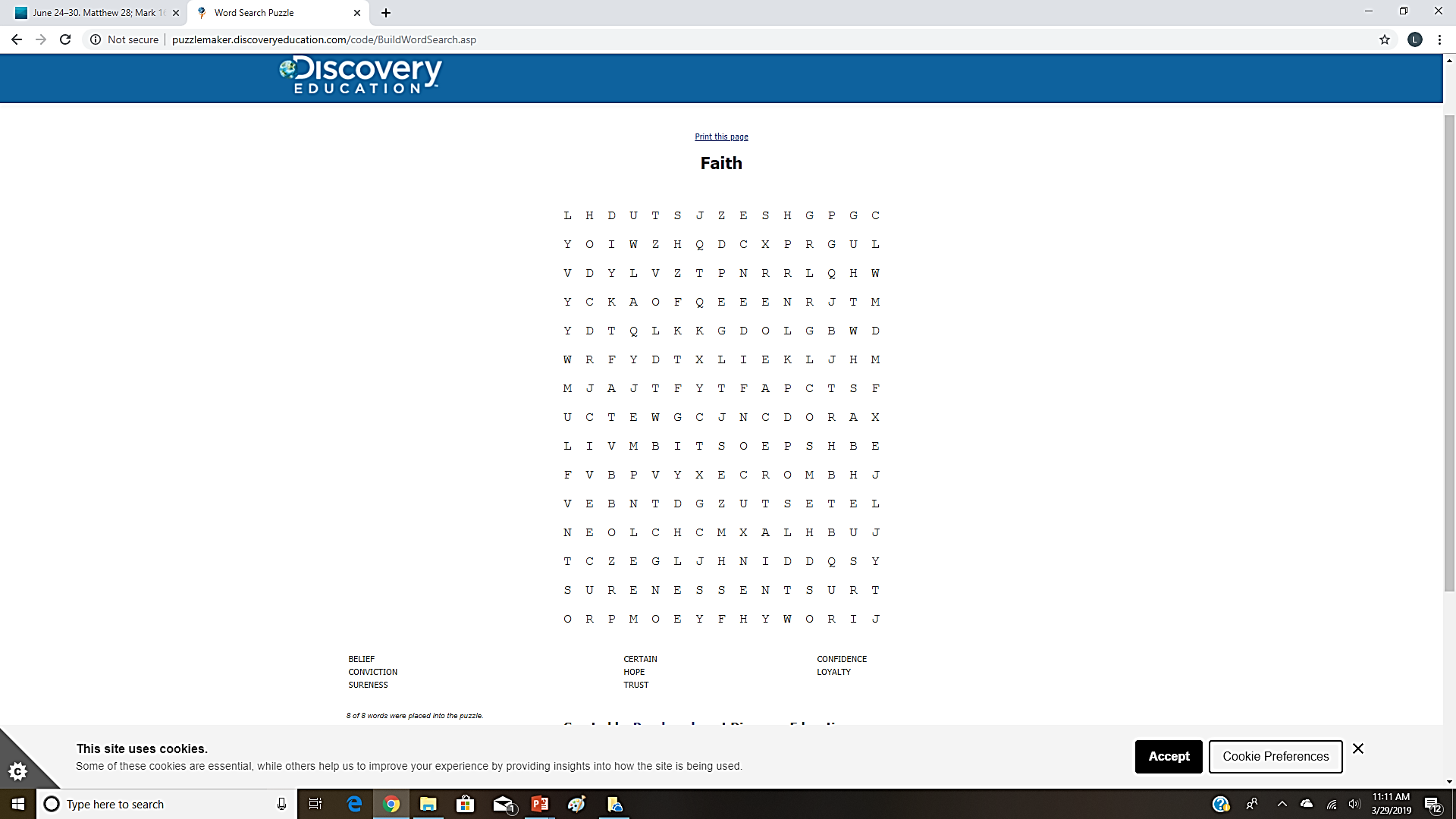 BELIEF
CONVICTION
SURENESS 
CERTAIN
HOPE
TRUST
CONFIDENCE
LOYALTY
Instructions on Puzzles
Fill in Tiles with words (hint: count the tiles VS number of letters in words)

Find the words in a word scramble
The words may go all ways
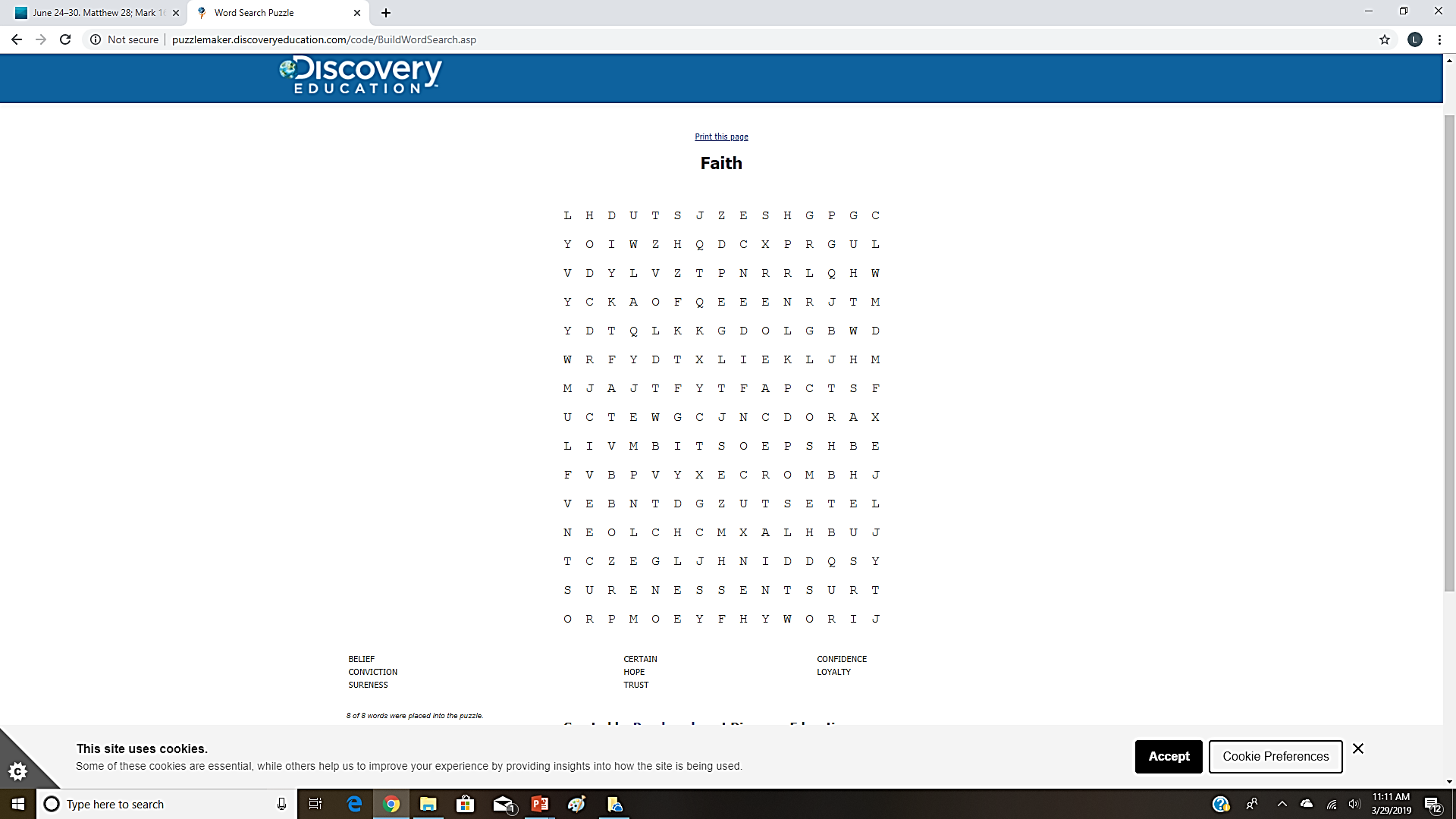 Answers
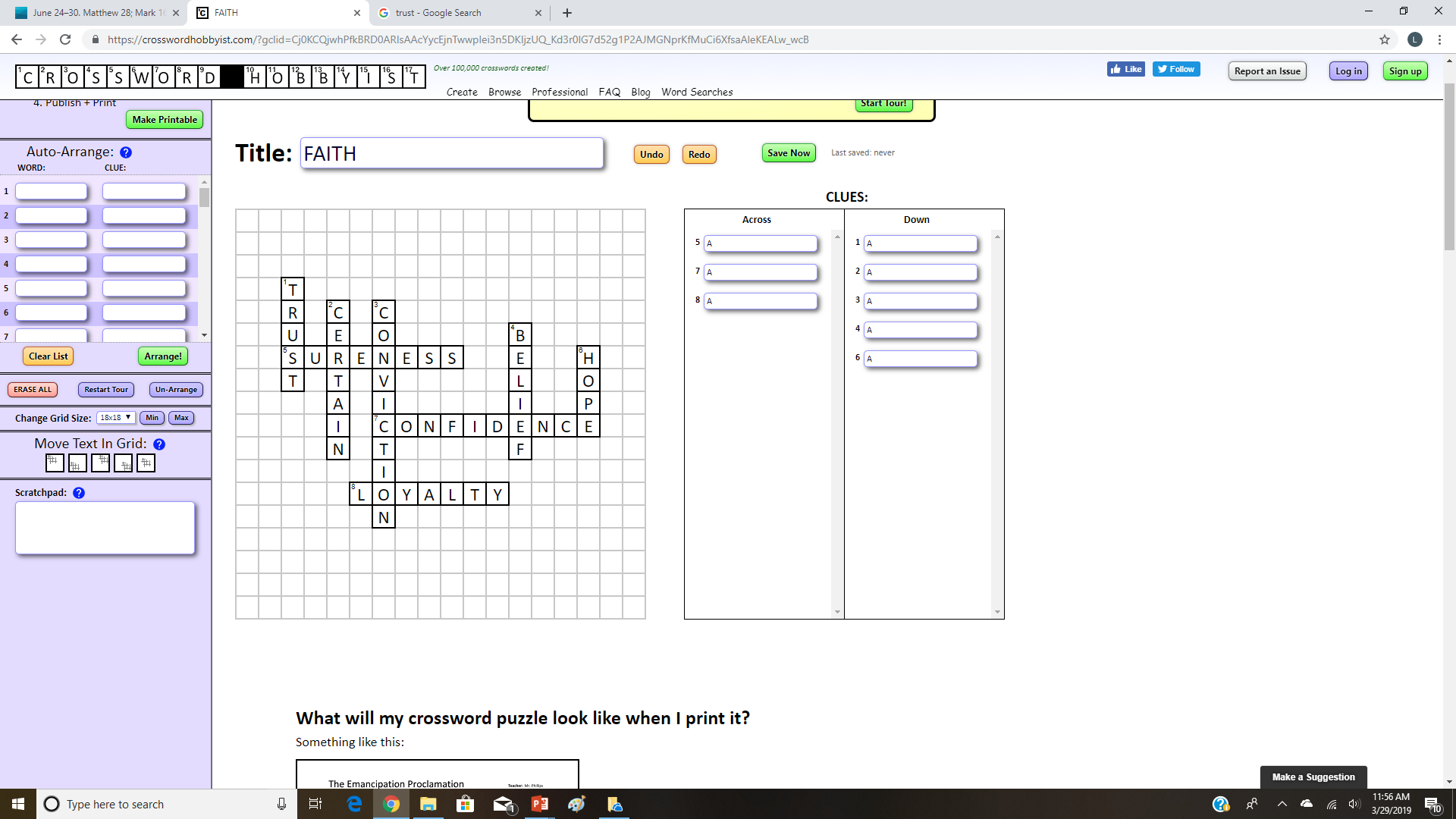